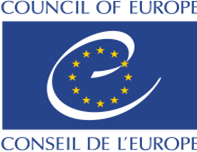 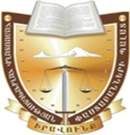 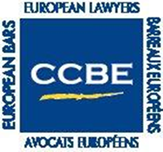 Support to the implementation of the judicial reforms in Armenia
The scope of ethic rules and the relevant problems in the Republic of Armenia (comparative analysis)  



Emil Amirkhanyan
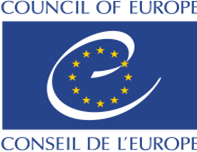 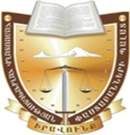 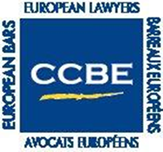 Support to the implementation of the judicial reforms in Armenia
Constitutional status of advocacy 


RA Constitution, Art. 64․ 
For the purpose of maintenance of legal aid the activity of independent and self-governed advocacy, based on equality of attorneys, is guaranteed. 


Casado Coca v. Spain, 24.02.1994, Decision ECHR (§ 54)
Attorney, as an intermediary between the society and courts, in the process of administration of justice.
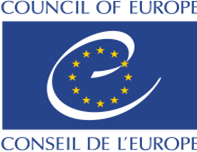 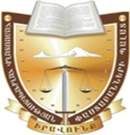 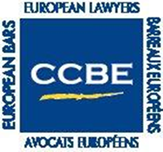 Support to the implementation of the judicial reforms in Armenia
The scope of regulation of  ethics rules
Attorney’s obligations
towards a client;
towards courts and other law-enforcement institutions;
towards legal profession, in general and collegues, in particular; 
towards the society, for whom existence of free and independent profession is an important means of human rights protection

			Spheres
professional 
social
personal
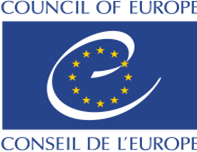 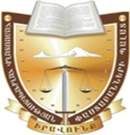 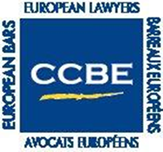 Support to the implementation of the judicial reforms in Armenia
Social sphere
RA Code of Conduct

2.2.3 In professional, social, journalistic and other spheres an attorney shall contribute to formation and maintenance of respect towards the content and mission of advocacy.
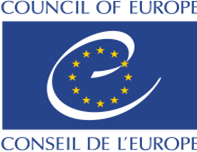 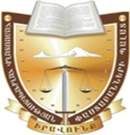 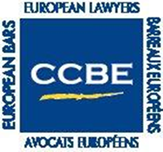 Support to the implementation of the judicial reforms in Armenia
Personal sphere

CCBE Model  Code of Conduct
In order to be respected by clients, third persons, courts and state, an attorney shall deserve the respect. It is possible by becoming a member of authoritative profession. Consequently an attorney shall refrain from such deeds, that may  compromise him or her or advocacy, in general or weaken the confidence of the society towards the legal profession. This does not mean, that an attorney shall be a perfect person, however it means, that he or she shall not manifest undue behaviour, when conducting legal or any other activity and even in his or her private life, if the legal profession may be compromised as a result of such behaviour.
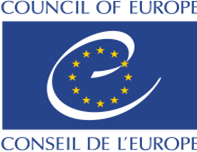 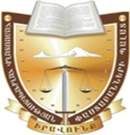 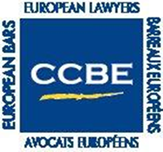 Support to the implementation of the judicial reforms in Armenia
The Attorney’s Code of Ethics of Croatia, point 6 
,, An attorney shall fulfill conscientiously all his or her duties that arise from the attorney's profession and preserve the reputation and the dignity of the profession both at work and in his or her private life. ,,:

Code of Conduct for Italian Lawyers, Art. 2, point 1 ,, ,,The ethical rules shall be applied to all lawyers with regard to their professional activity, their relations with other members of the legal profession, and their relations with third parties; they also shall be applied to behaviors in the lawyers’ private lives, if they compromise their personal reputation or the image of the legal profession.,,.
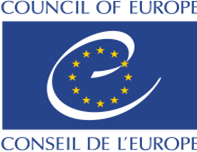 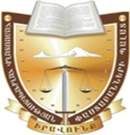 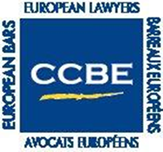 Support to the implementation of the judicial reforms in Armenia
States, where attorney’s private life is not directly included within the rhelm of rules of ethics

Norway
The advocate must conduct himself professionally and correctly in his practice. The advocate must refrain from any conduct which is capable of harming the image of the bar and the profession. 
Czech Republic, Sweden, Germany, Austria etc.

RA Code of Conduct․
2.2.3 The advocate must conduct himself professionally and correctly in his practice. The advocate must refrain from any conduct which is capable of harming the image of the bar and the profession.
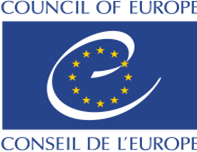 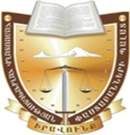 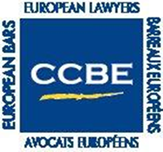 Support to the implementation of the judicial reforms in Armenia
The Scope of attorney’s private life
USA
Violence, indecent or rogue behaviour, sexual assault etc. 
Great Britain
Abuse of alcohol in a restaurant, participation in a brawl etc. 
Ukraine
Co-owner of an estate hinders the possession of the estate by another co-owner.
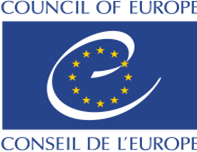 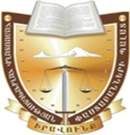 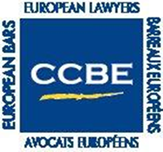 Support to the implementation of the judicial reforms in Armenia
Attorney, as a private person (relations between attorneys)
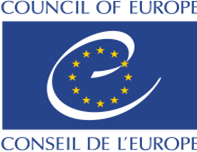 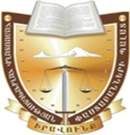 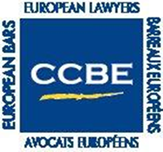 Support to the implementation of the judicial reforms in Armenia
Attorney, being an intermediary between court and society, has different legal and moral commitments, including ones towards the legal profession, in general and towards each colleague, in particular. The rule of the Code of Conduct concerning the ban on committing actions or making expressions, degrading another attorney’s dignity and goodwill, is the cornerstone of lawyer’s ethics, because an entity cannot expect respect, if its members do not behave respectfully and proprietly in their mutual relations (Board of the Chamber, Decision KG/72-A, 2016).
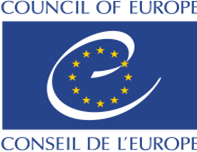 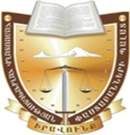 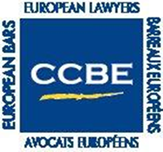 THANK YOU
Support to the implementation of the judicial reforms in Armenia
Emil Amirkhanyan
First Deputy Chairman 
RA Chamber of Advocates